Vocabulario
2B
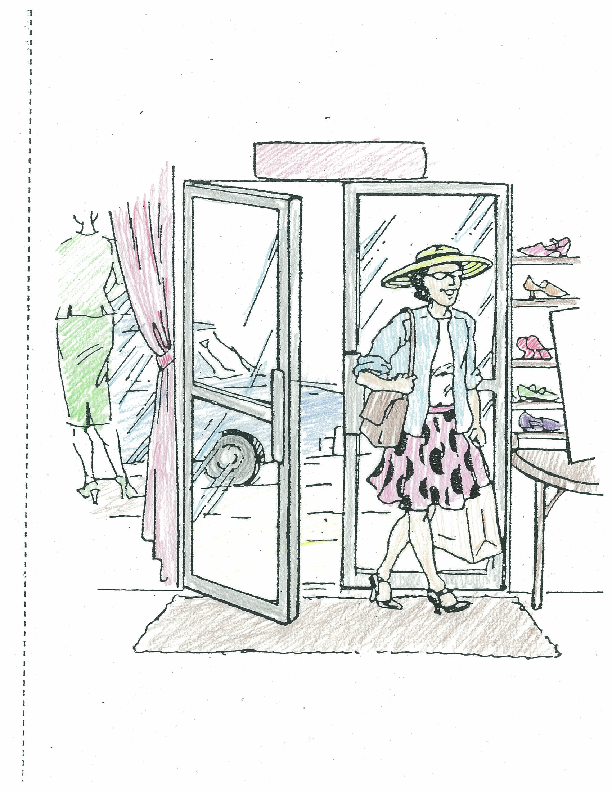 la entrada
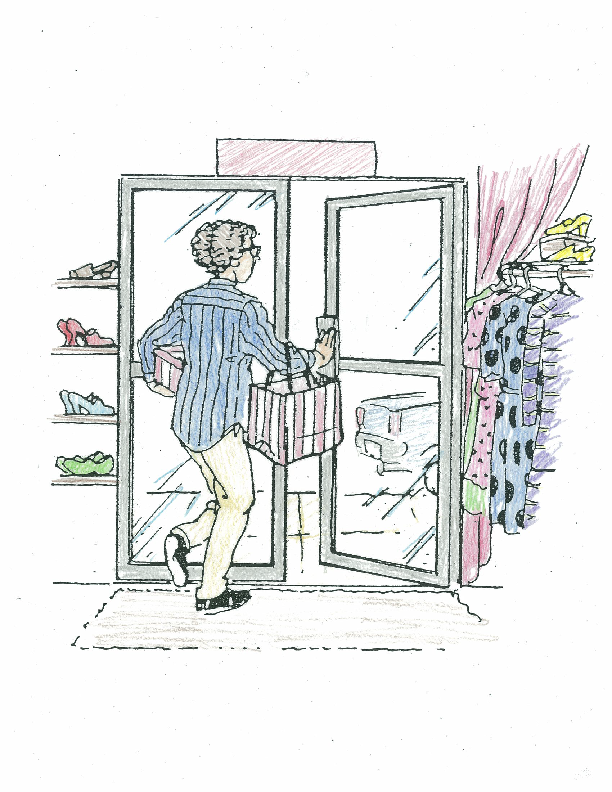 la salida
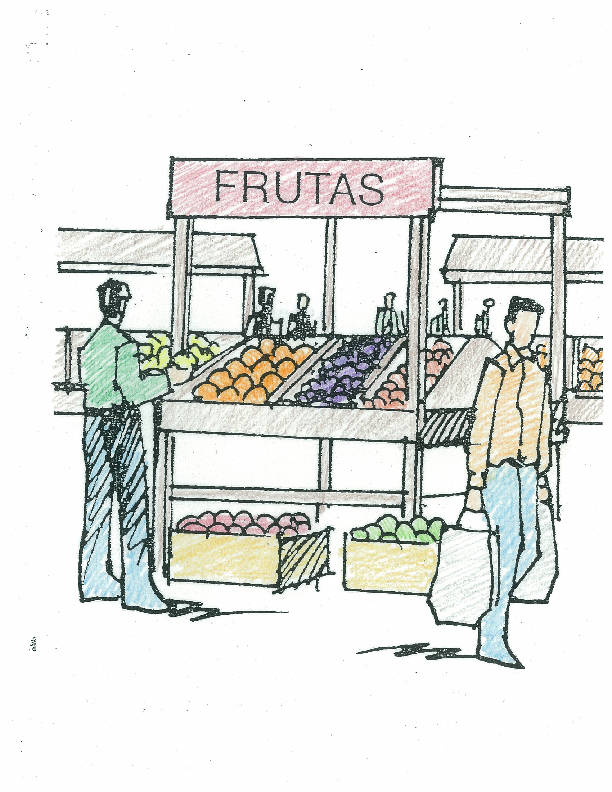 el
mercado
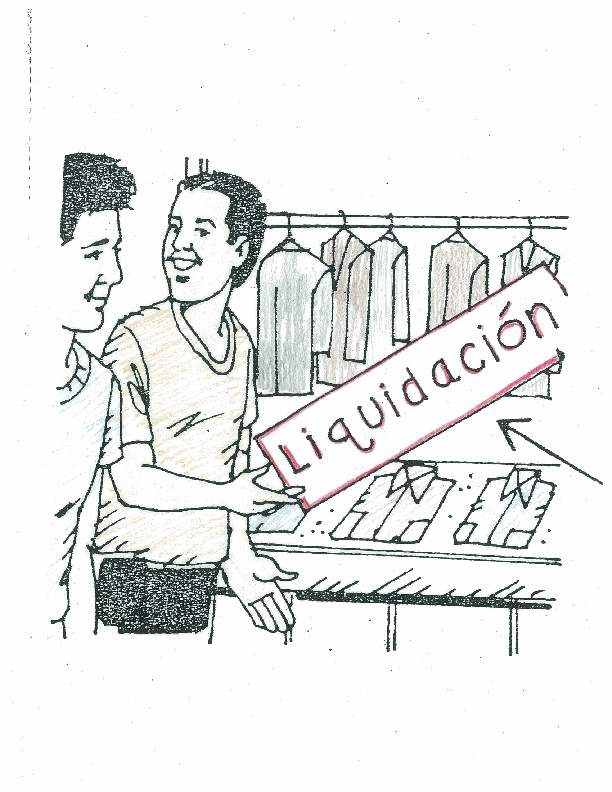 el
letrero
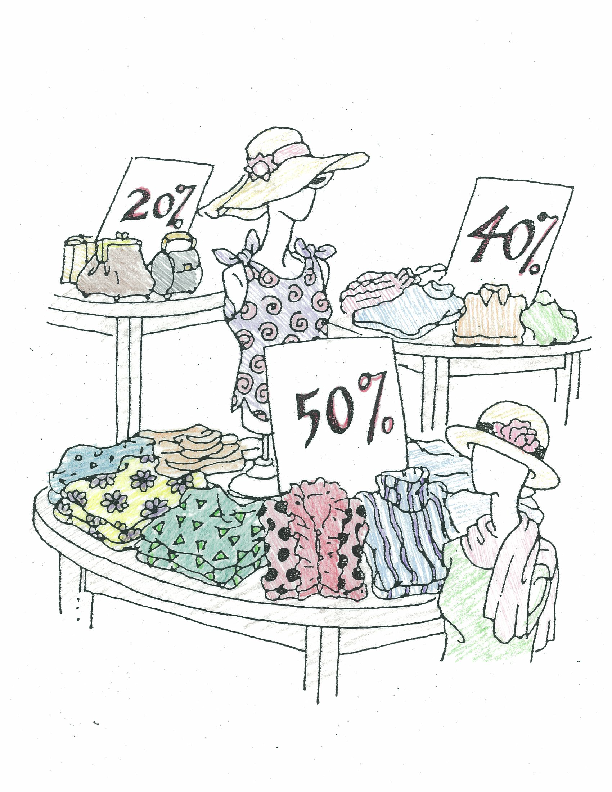 la 
liquidación
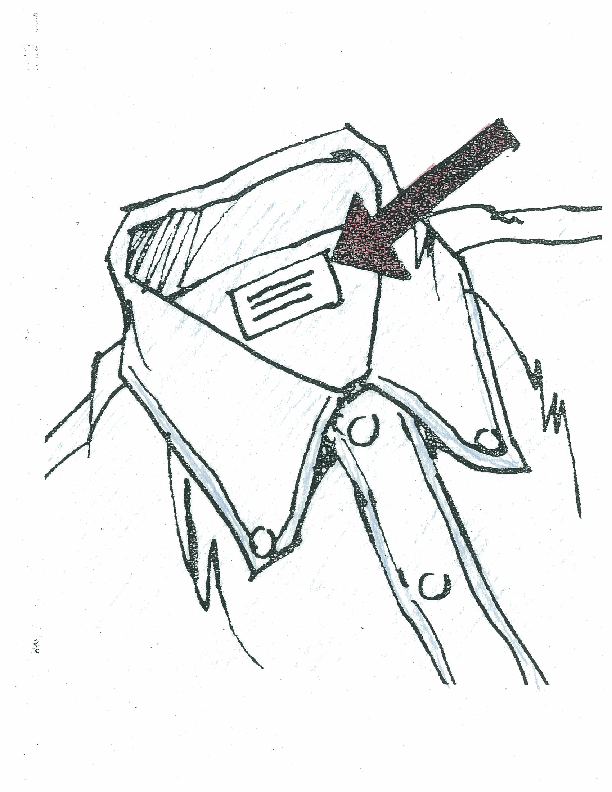 la 
marca
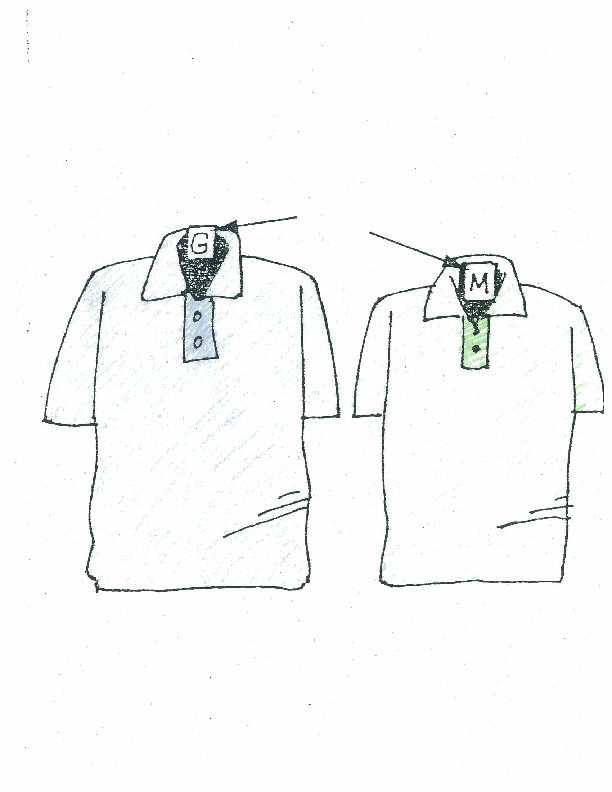 la 
talla
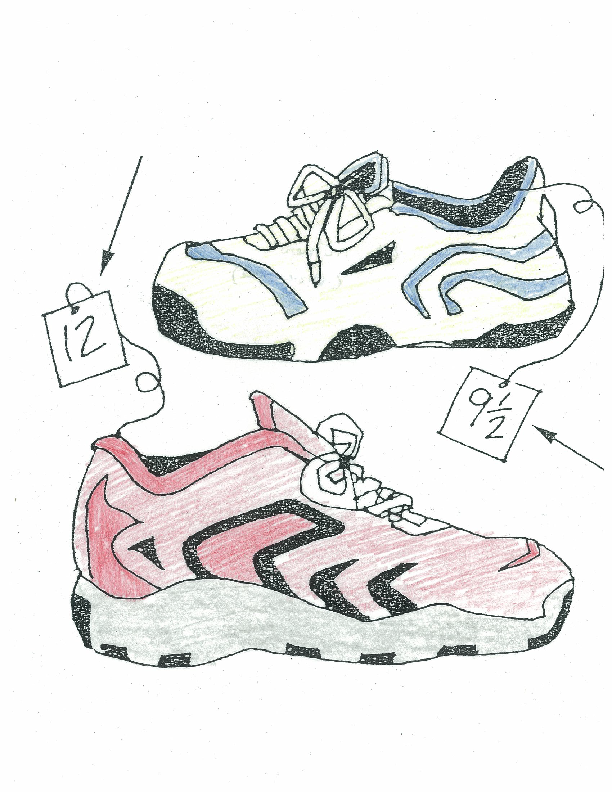 el 
número
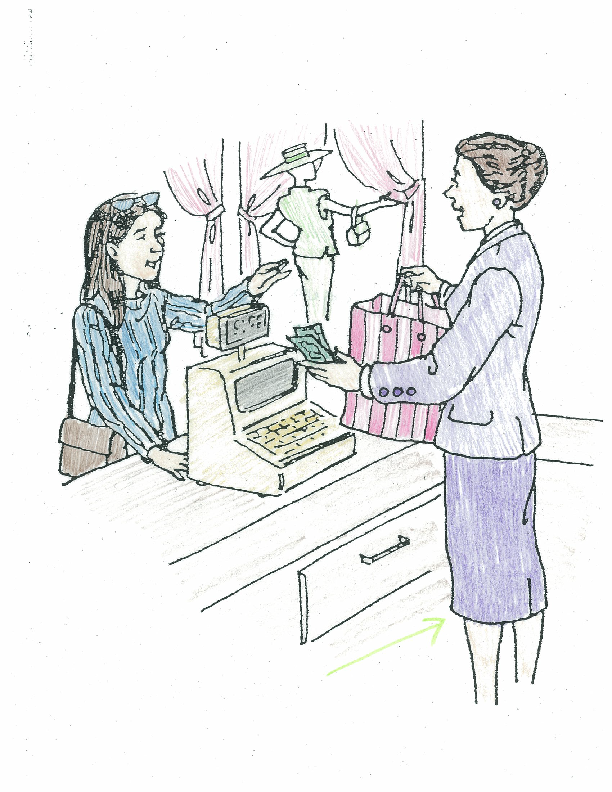 la cajera
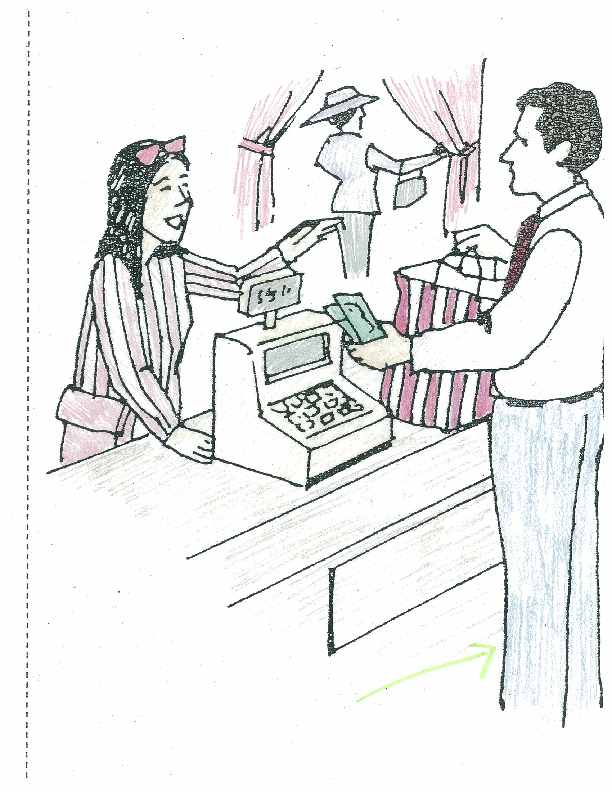 el cajero
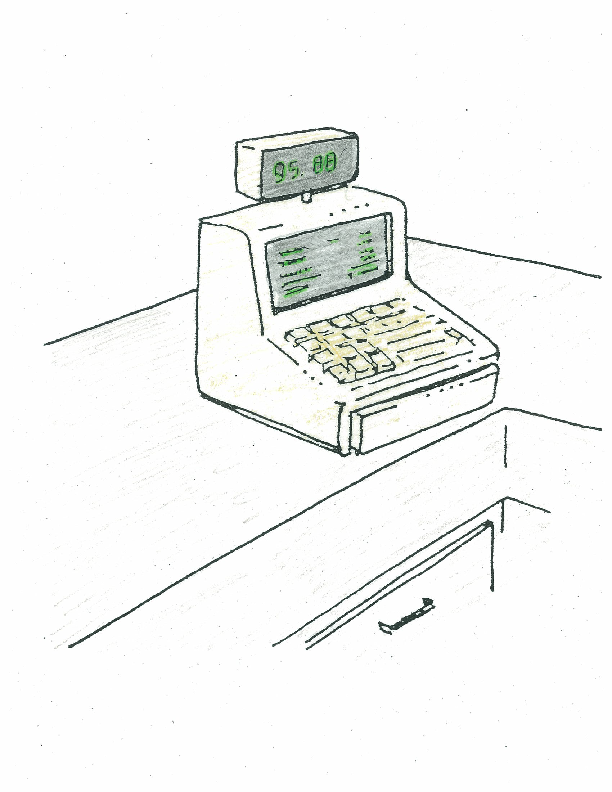 la caja
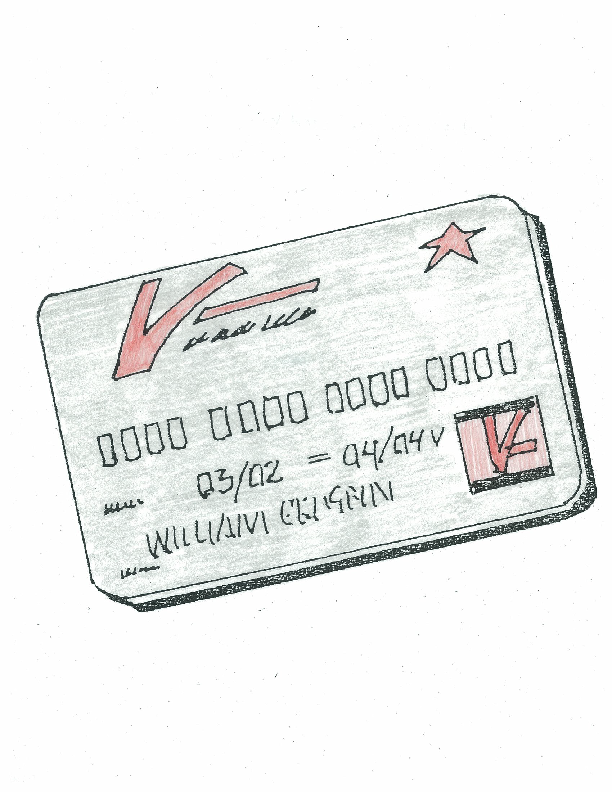 la tarjeta de
crédito
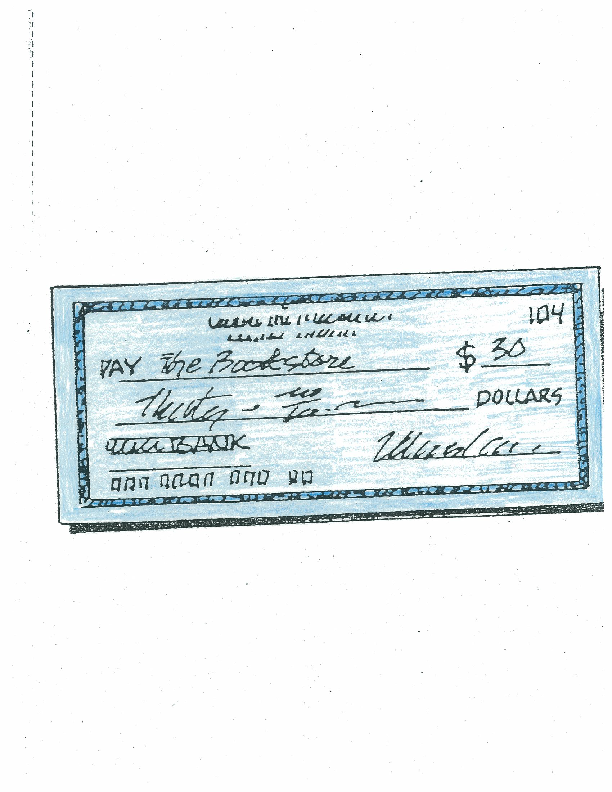 el cheque
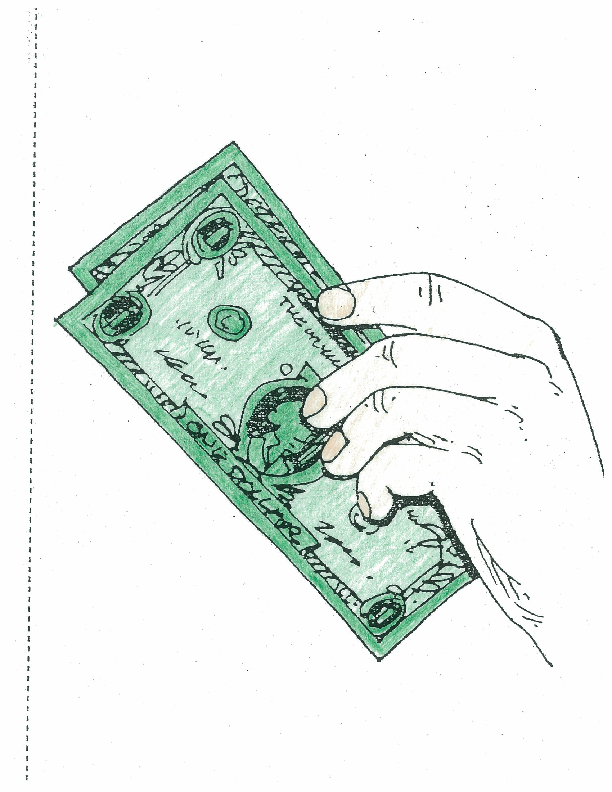 en
efectivo
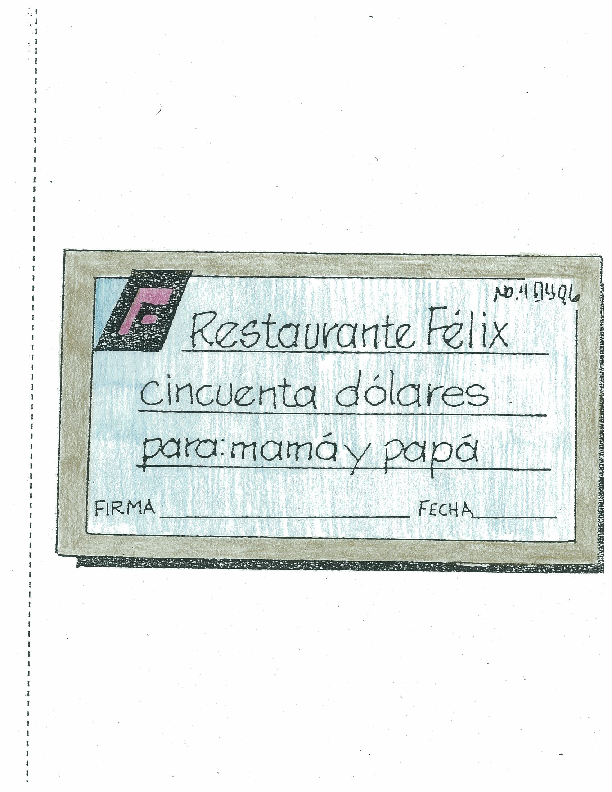 el cupón
de regalo
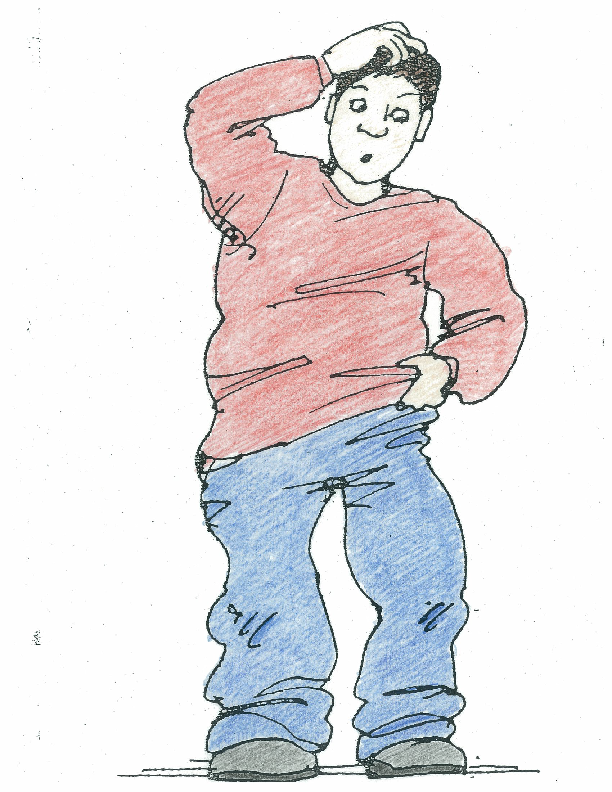 flojo
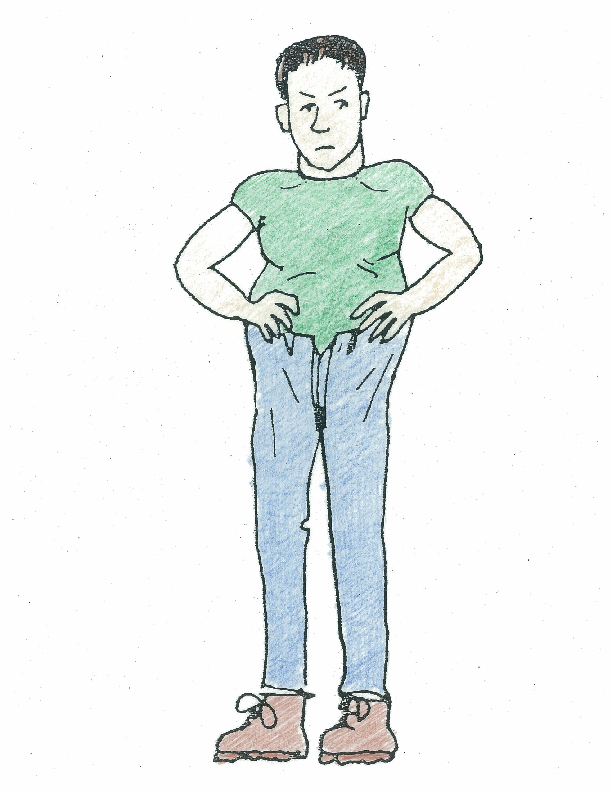 apretado
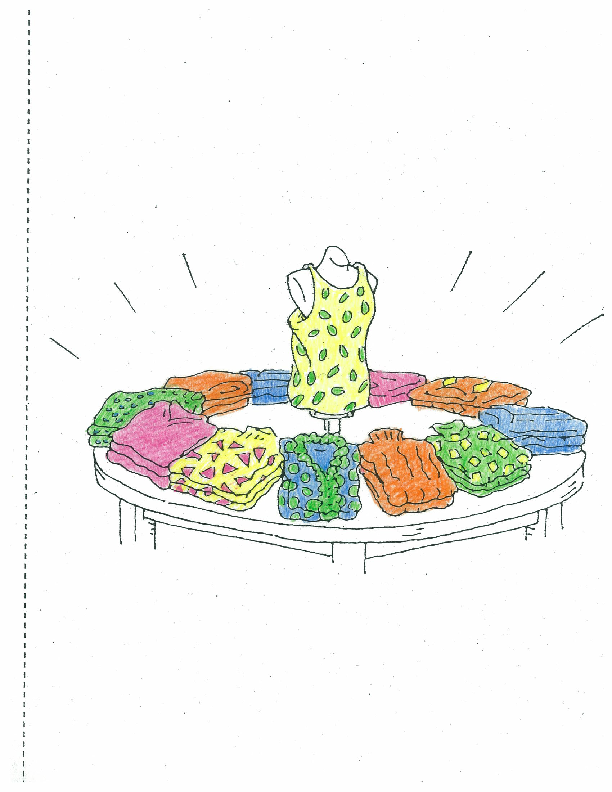 los colores
vivos
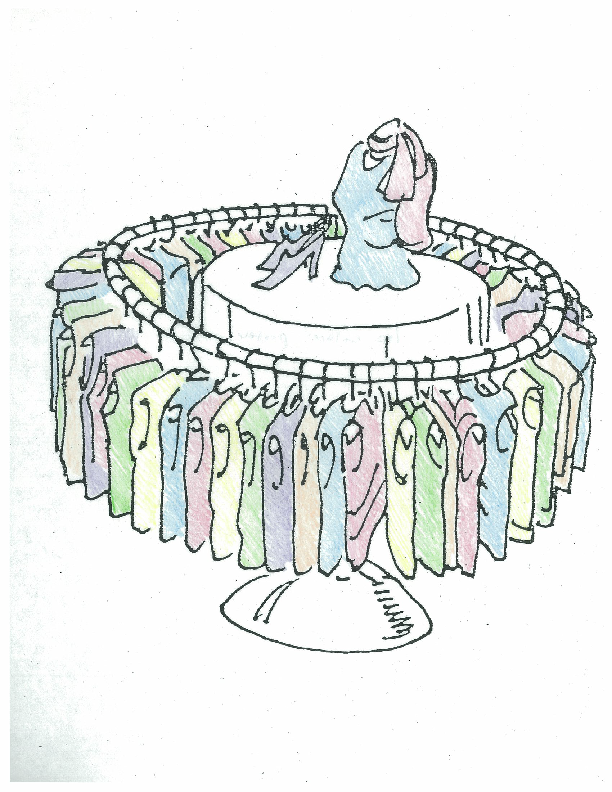 los colores
pastel
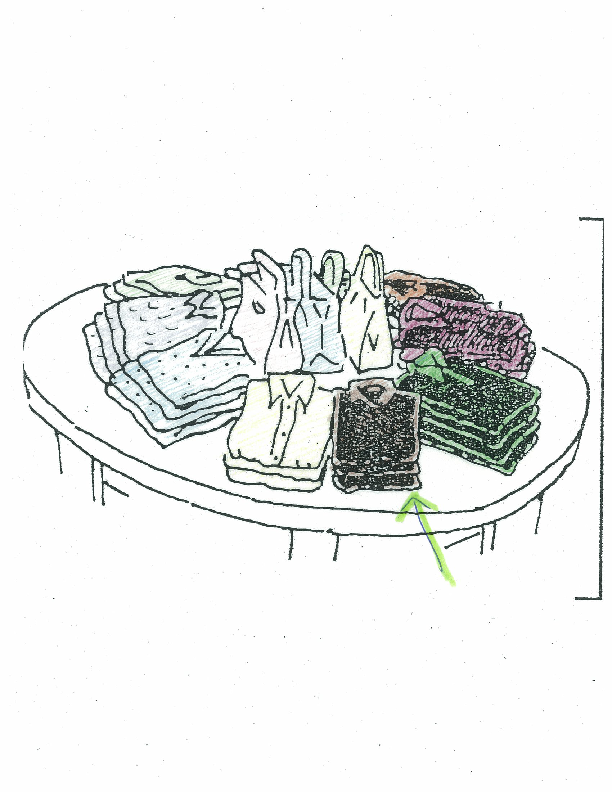 oscuro
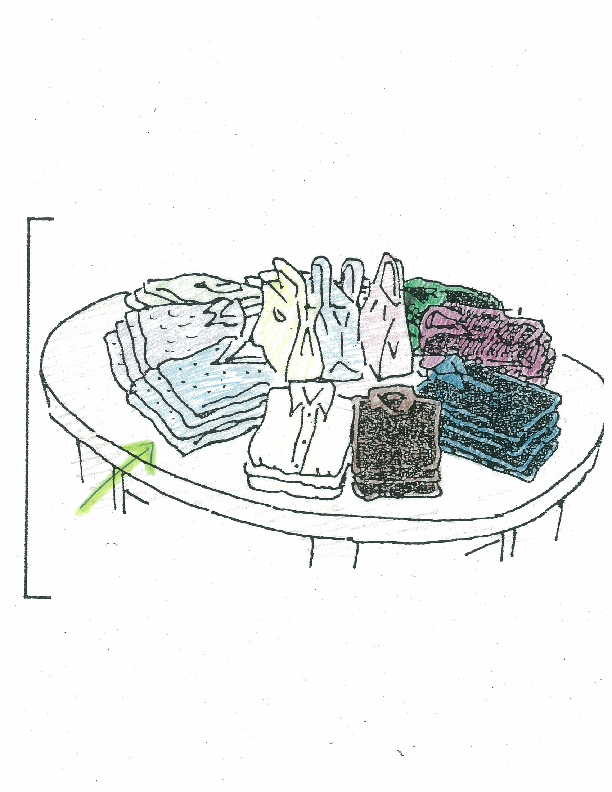 claro